Approaches to Emotions:Philosophical and Evolutionary
Class 2
Review Question 1
Which of the following finally opened the door to the scientific study of mental states (and overcame Behaviorism)? 

___ Mesmerism
___ Behaviorism
___ Roger Sheppard “mental rotation” studies
___ Freud’s psychosexual theory 
___ None of the above
X
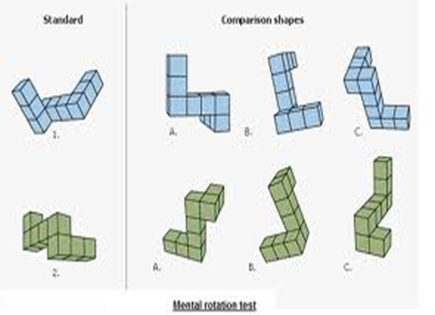 Review Question 2
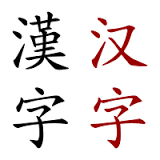 Robert Zajonc used Chinese ideograms, such as this one, 
in his “mere exposure” studies to show that 

___ Humans do not have minds
___ We can emotionally remember familiar things 
___ Faces on Japanese crabs demonstrate natural selection
___ Facial expressions of emotions are vestigial
___ All of the above
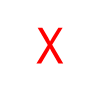 Philosophers of Emotion:  Aristotle, Descartes, Spinoza, and Jefferson
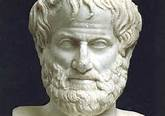 Aristotle (384-322 BCE) 
	*  Emotions connected to action
	*  Emotions follow beliefs but also can shape beliefs 
	*  Emotions tied to narrative, to stories and drama
	*  Function of tragic theater is Katharsis—clarity 
	    gained by emotional identification with others.
How Stories Evoke Emotions
Facts About Bill

Said “Hey, get outta here!”
Ordered pepperoni pizza
Wedding next day
Left house
Got shot
Jokes with Tommy
Robber barges in
Goes to Tommy’s Pizza
Kindly social worker
Bill’s Bad Day

Bill, a kindly social worker, left his house and went for lunch at Tommy’s Pizza.  He joked with Tommy and ordered a pepperoni pizza. Suddenly a robber barged in.  Bill shouted “Hey, get outta here!”  He got shot.  His wedding was the next day.
Descartes (1596-1650)
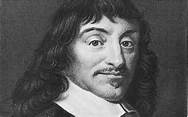 * Mind and body not tied, but separate.  Body a machine.
* Emotions occur not in body but in “soul”
* Emotions tell us how events affect our thinking selves.
* Emotions shaped by the way we appraise events.
Spinoza (1632-1677)
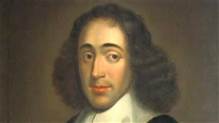 *  Active emotions —come from loving the world as it is.
Passive emotions —bitterness, envy—come from rejecting 	perfection of universe.   
*  People aware of desires, but ignorant of causes (Freud?)
*  Emotions stem from how we appraise the world
*  Emotions cloud understanding; need to understand emotions  	to be free of them.
Thomas Jefferson:  My Head and My Heart
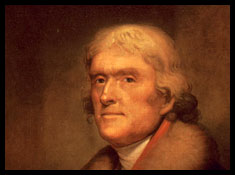 Vita

1743- July 4, 1826

Drafted Declaration of Independence

Secty. of State  (1789-1794)

Vice President  (1797-1801)

President (1801-1809)

Hobbies:  Inventor, architect, farmer
John F. Kennedy Welcoming Nobel Prize Winners at the White House:
This is the most extraordinary collection of talent, of human knowledge, that has ever been gathered together at the White House, with the possible exception of when Thomas Jefferson dined alone.
We hold these truths to be self-evident, that all men are created equal, that they are endowed by their Creator with certain unalienable Rights, that among these are Life, Liberty and the pursuit of Happiness.
Jefferson "My Head and My Heart"
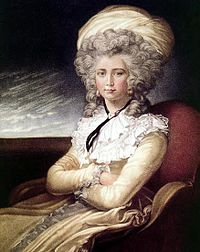 Background:    Jefferson had affair with Maria Cosway.  Artist, composer, musician, founded girls' school. 

Letter is "love letter" upon their separation.  Maintained correspondence for remainder of Jefferson's life.

Letter written as internal dialogue between Jefferson's head "reason" and heart "emotions" about the pain of separation.

Jefferson had recently broken wrist, wrote letter with left hand, thus references to "hurt wrist."

Jefferson never married.
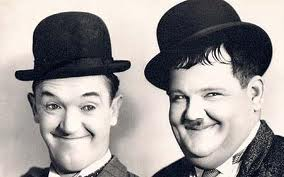 Heart
Head
Agree?
What the Head tells the Heart
Y or N
While suffering the costs of your follies you, you may perhaps learn from them.

I told you, you were impudently engaging your affections", "I warned you about                    separation pain, that there was NO FUTURE, and what chance is there she'll come                     to America?  Nearly none.  “Be Realistic.  Focus on objective facts. 

"You must learn to look forward before you take a step which may interest our peace.“

"Everything in this world is a matter of calculation. "Do not bite the bait of pleasure..." 
"The art of life is the art of avoiding pain."
Y or N
Y or N
Y or N
WHAT THE HEART SAYS TO THE HEAD

	Bloodless philosophers confuse supreme wisdom with supreme                                folly: they mistake for happiness the mere absence of pain.

Respect for myself now obliges me to set you straight. 
To you [nature] allotted the field of science, to me that of morals.
	Morals were too essential to the happiness of man to be risked 
on the uncertain combinations of the head.

	EXAMPLES:  Wounded soldier asking for ride, poor woman 
asking for charity. America's bid for independence from Britain:
I do not know that I ever did a good thing on your (head's) 
suggestion, or a dirty one without it.
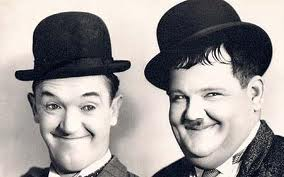 Heart
Head
Agree?
Y or N
Y or N
Y or N
Early Thinkers’ Scorecard on Emotions
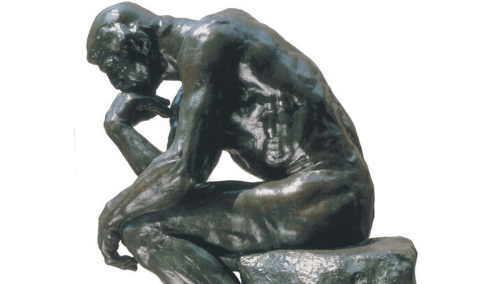 Basic Emotions:  Whattya Think?
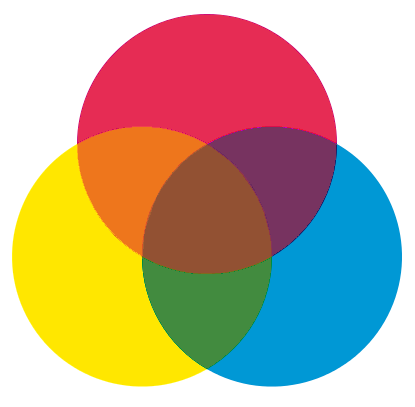 Do you think there are basic emotions, from which all other emotions arise?  

Sort of like the three primary colors.

Take a moment and write down what you would list as the basic, fundamental emotions.
The Basic Emotions
Happiness

Anger

Sadness

Fear

Disgust

Surprise (maybe)
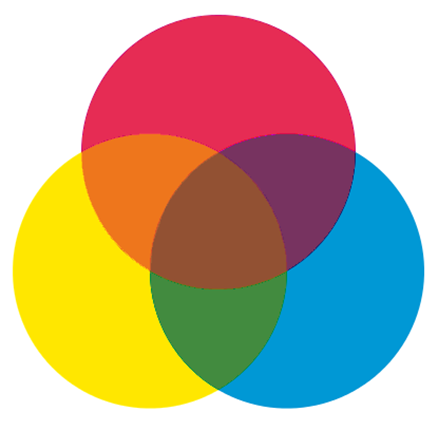 Russell’s Circumplex Model of Emotion
AROUSED

 
UNPLEASANT		                  PLEASANT

 
UNAROUSED
Happy
Angry
Calm
Depressed
Are Emotions Universal?
Do all cultures experience the same emotions?

Do all cultures express basic emotions the same way?
 
Do cultures differ in how intensely they show emotion, for the same kinds of events?

If emotions are genetically determined, does culture play any role in shaping them?
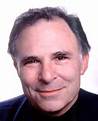 Ekman’s Neurocultural Theory of Emotion
Paul Ekman
I.	Facial expression for each emotion is set by evolution.

II.      Culture affects emotion in three ways:
 
	1.  Determines what kinds of events cause us to      		experience emotions.

	2.  Sets norms for expressing emotion—Display rules
 
	3.  Says how to act on emotions.
Ekman’s Basic Emotions
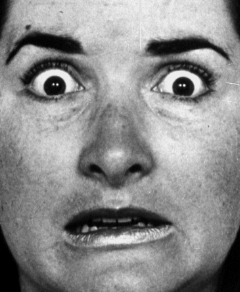 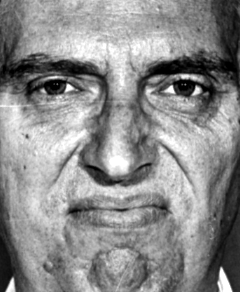 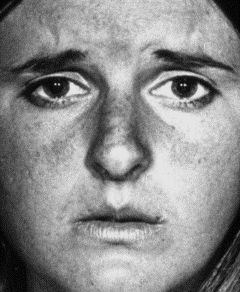 Fear
Disgust
Sad
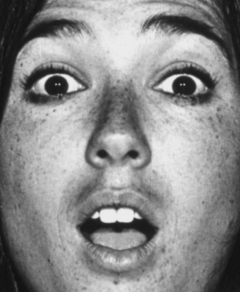 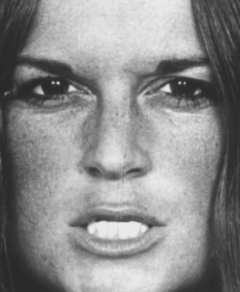 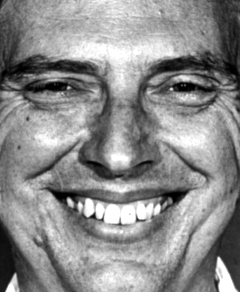 Anger
Happiness
Surprise
Judgment of Emotion by Observers in Five Literate Cultures
(Ekman & Friesen, 1971)
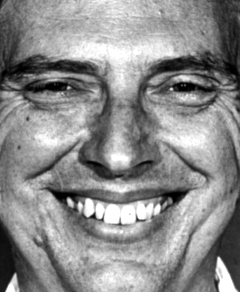 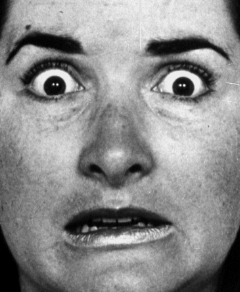 Percent Agreement
Critique of Ekman's "Literate Cultures" Study
1.  All cultures share common literature, TV, radio
2.  Cultures could influence each others. 50 years ago:
	French would never eat Big Macs
	Americans would never eat raw fish
	Michiganders would not eat "Tah-kohz“

 3.  How is cultural influence a problem in terms of emotion  	recognition as evidence that emotions are universal?
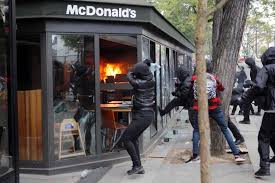 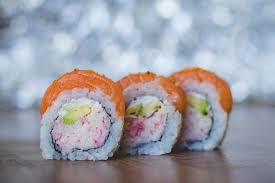 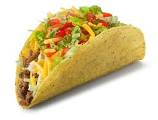 Literate, modern cultures could inform each other about emotional expression. True difference would be hidden.
Solution?
Study a pre-literate culture.
Ekman’s Pre-Literate Culture Studies
Literate cultures share books, movies, therefore                          get common understanding of emotions.
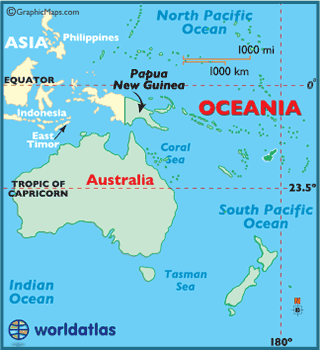 South Fore People of New Guinea
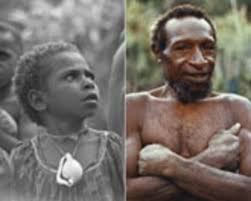 Ekman Study 1 (1967):  Ask S. Fore to Identify Emotions
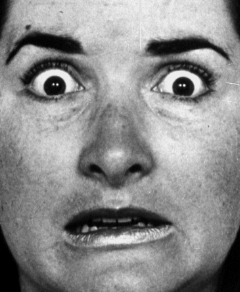 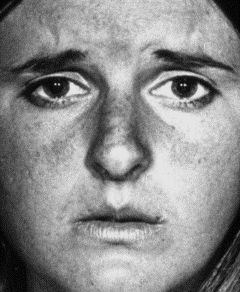 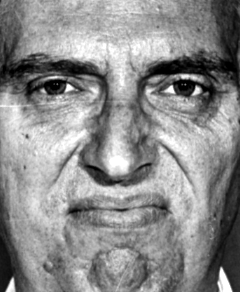 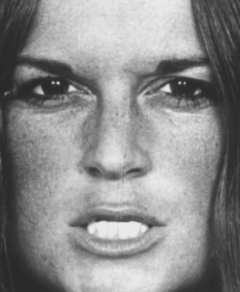 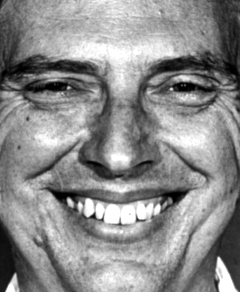 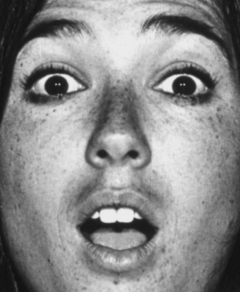 Results a mess.  No evidence that S. Fore label these faces according to basic emotions.  

Are there no basic emotions?  
Or was the study done wrong?
Ekman Study 2 (1968):                                                    Hear A Story and Pick Correct Emotion
A wild boar is standing outside her hut.  What emotion does she feel?
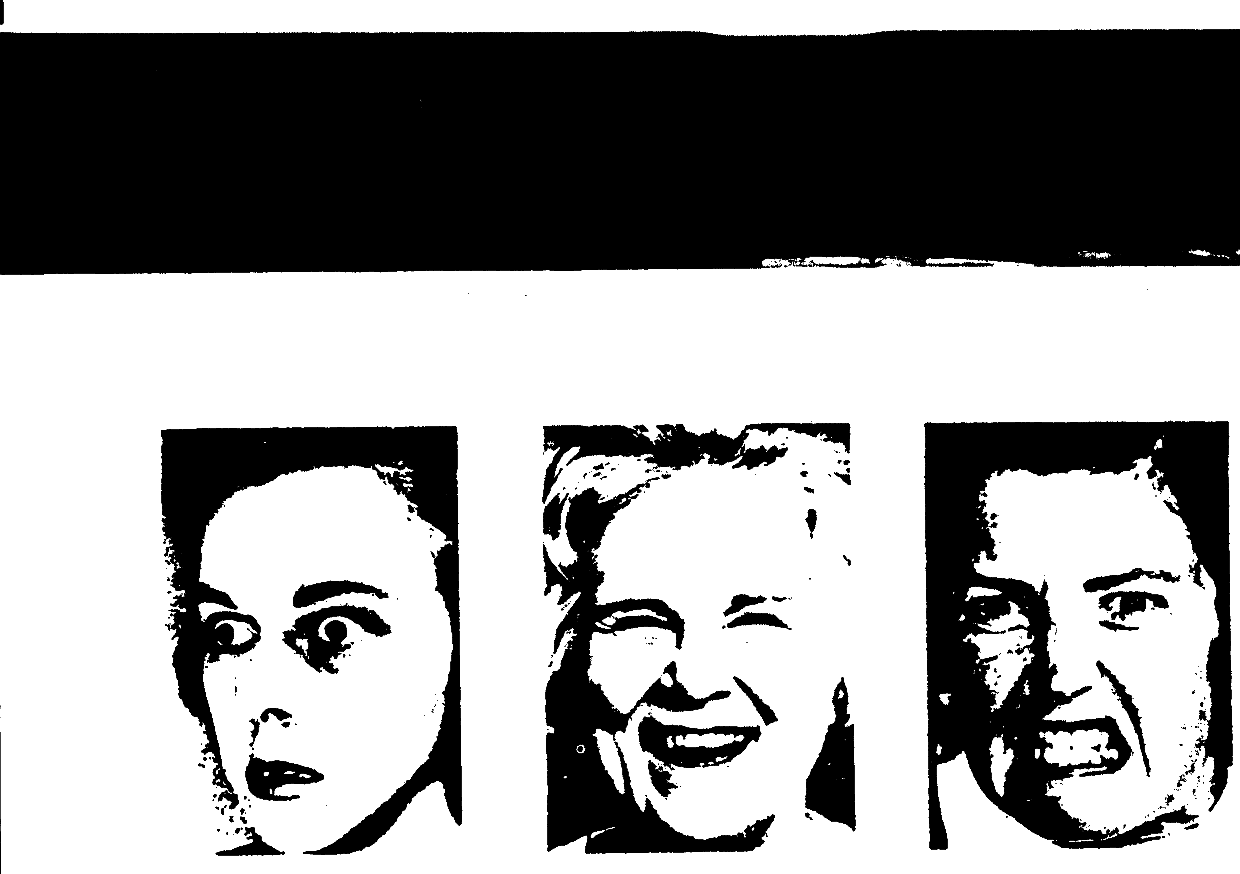 A                         B                        C
S. Fore perform as well as Americans
Ekman Study 3:                                                                       Hear A Story and Make Appropriate Facial Expression
South Fore man asked to make expression for story:   “Mom cooked roadkill for dinner”
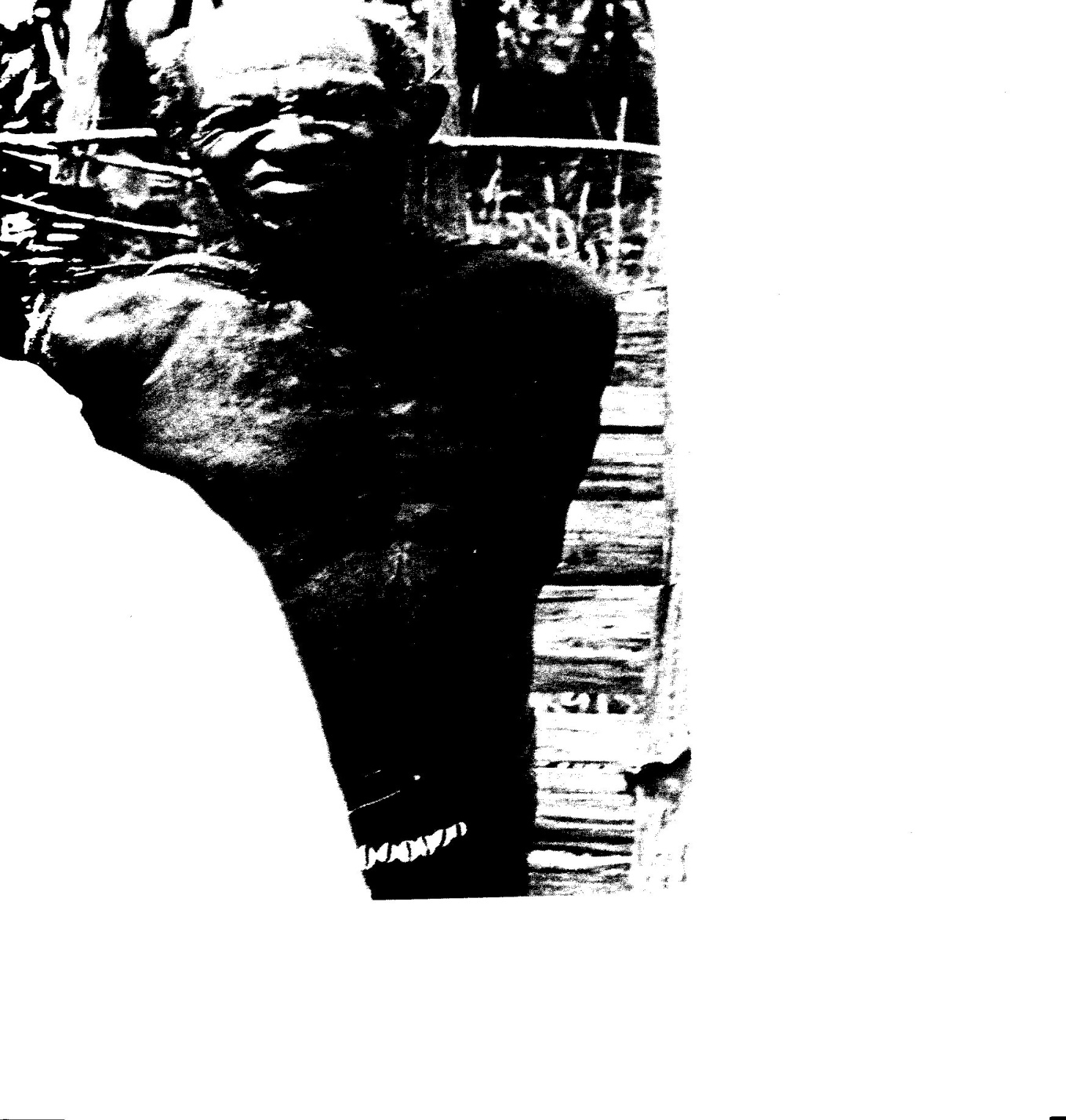 S. Fore respond comparably to Americans
What Emotion?
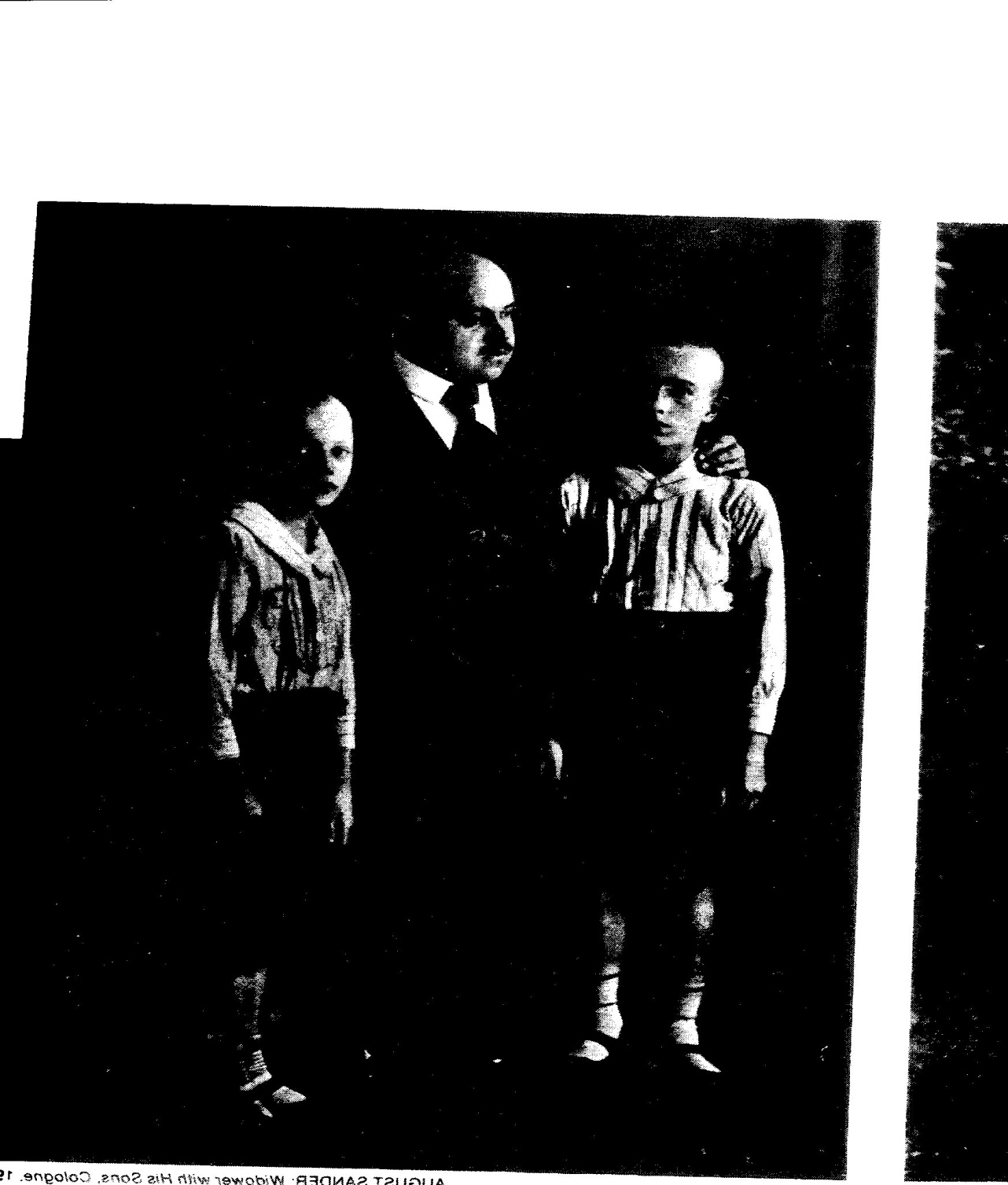 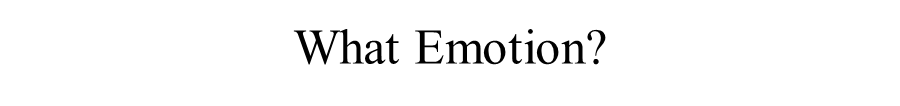 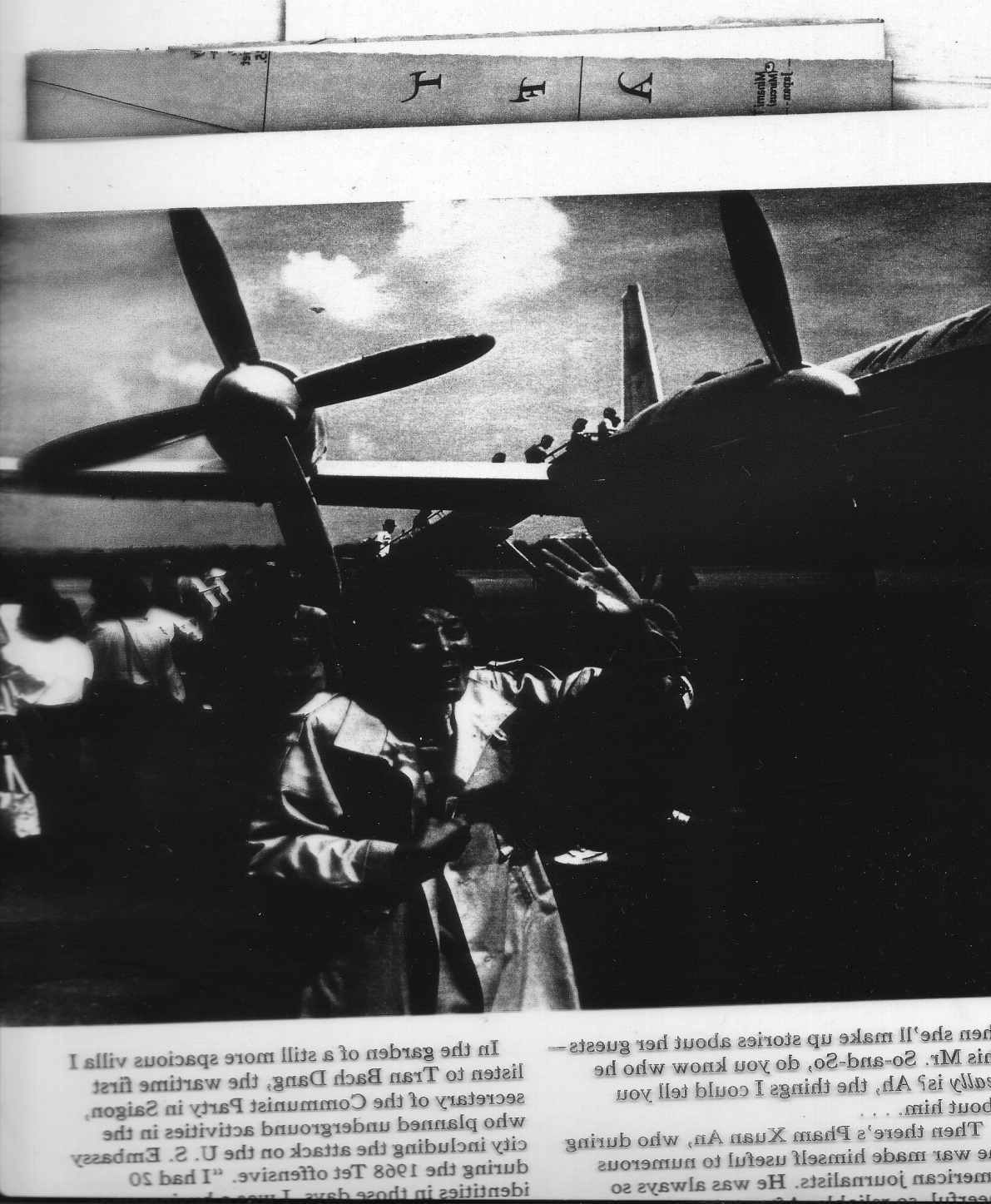 Other Clues to Universal Nature of Emotions
What are other sources of "data" that people show same emotions across cultures?  
That emotions are "born", not "taught", and are the same everywhere?

1.  Infant studies (more on this in later classes)
2.  Blind/deaf:	a.  Same facial expressions                                               		b.  Same postures
3.  Primate studies
WHY DO WE THINK THESE ANIMALS HAVE EMOTIONS?
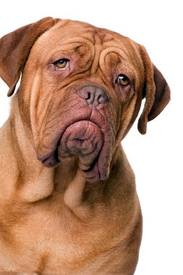 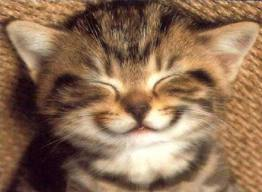 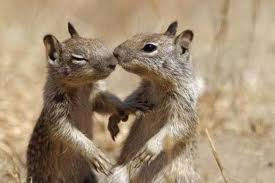 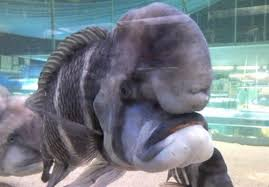 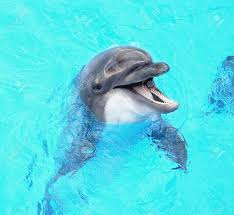 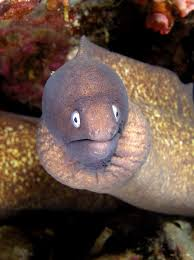 http://www.youtube.com/watch?v=nGeKSiCQkPw
Primate Studies and Emotions as Inherited
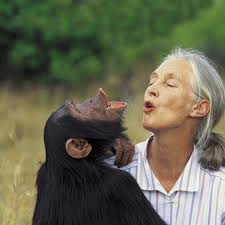 Jane Goodall’s Chimp Observations

        Chimp society based on aggression and sex and status.
       What other animal does that sound like?
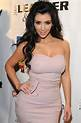 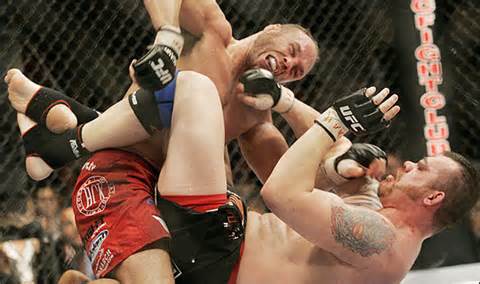 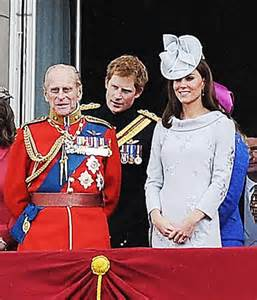 Primate Studies and Emotions as Inherited
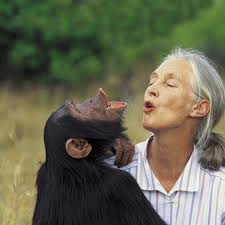 Jane Goodall’s Chimp Observations
Aggression relates to social hierarchies 
	Males fight every 3 days; females every 5 days
Aggression in chimps linked to serotonin levels. Same for humans       Serotonin promotes aggression, assertiveness, social confidence.                Serotonin is key component of Prozac
	Beta chimp given serotonin  becomes new alpha
	Alpha chimp given serotonin inhibitor  becomes beta
Chimps appear to be emotional—and share same basic emotions as humans.	
Jane Goodall:  	“Emotional states of chimps are so obviously 
      similar to ours that even an inexperienced observer can 
       interpret the behavior”.